Analysis of bucking solenoid
Aleksandr Romanov
FAST department meeting
10 June 2016
Gun setup
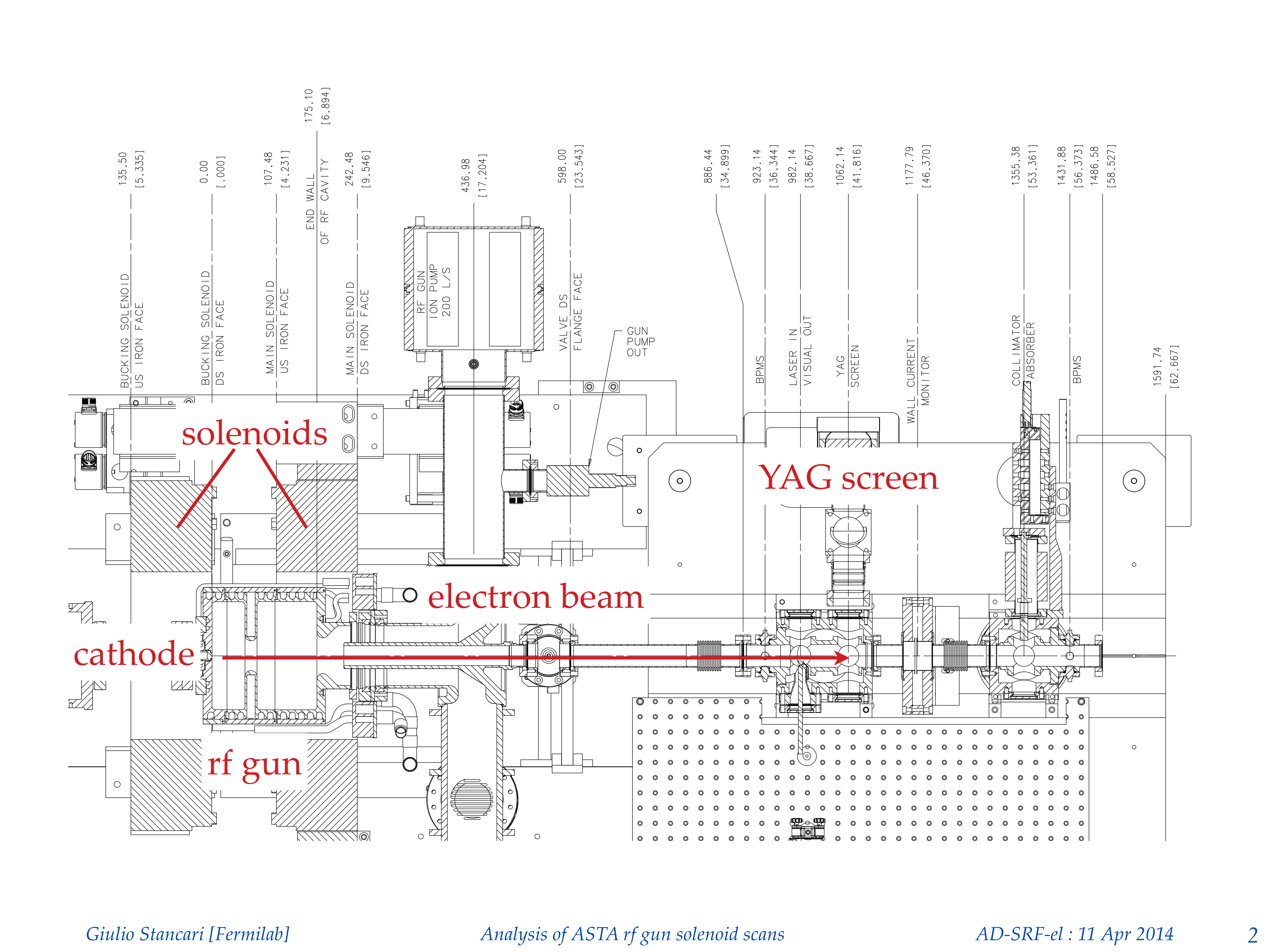 2
Presenter | Presentation Title
6/24/2016
Experimental data: scan of bucking solenoid (main ~310A)
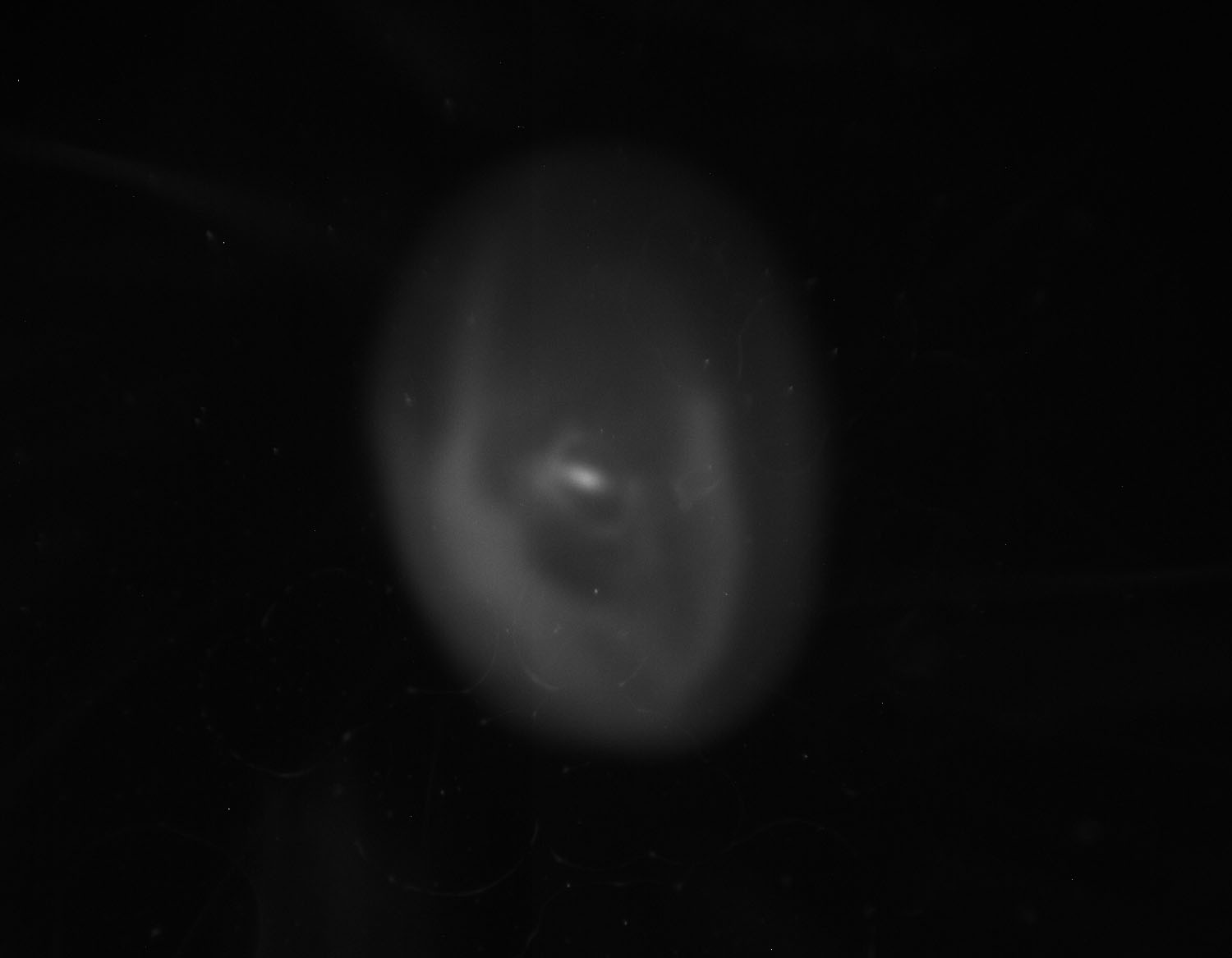 100A
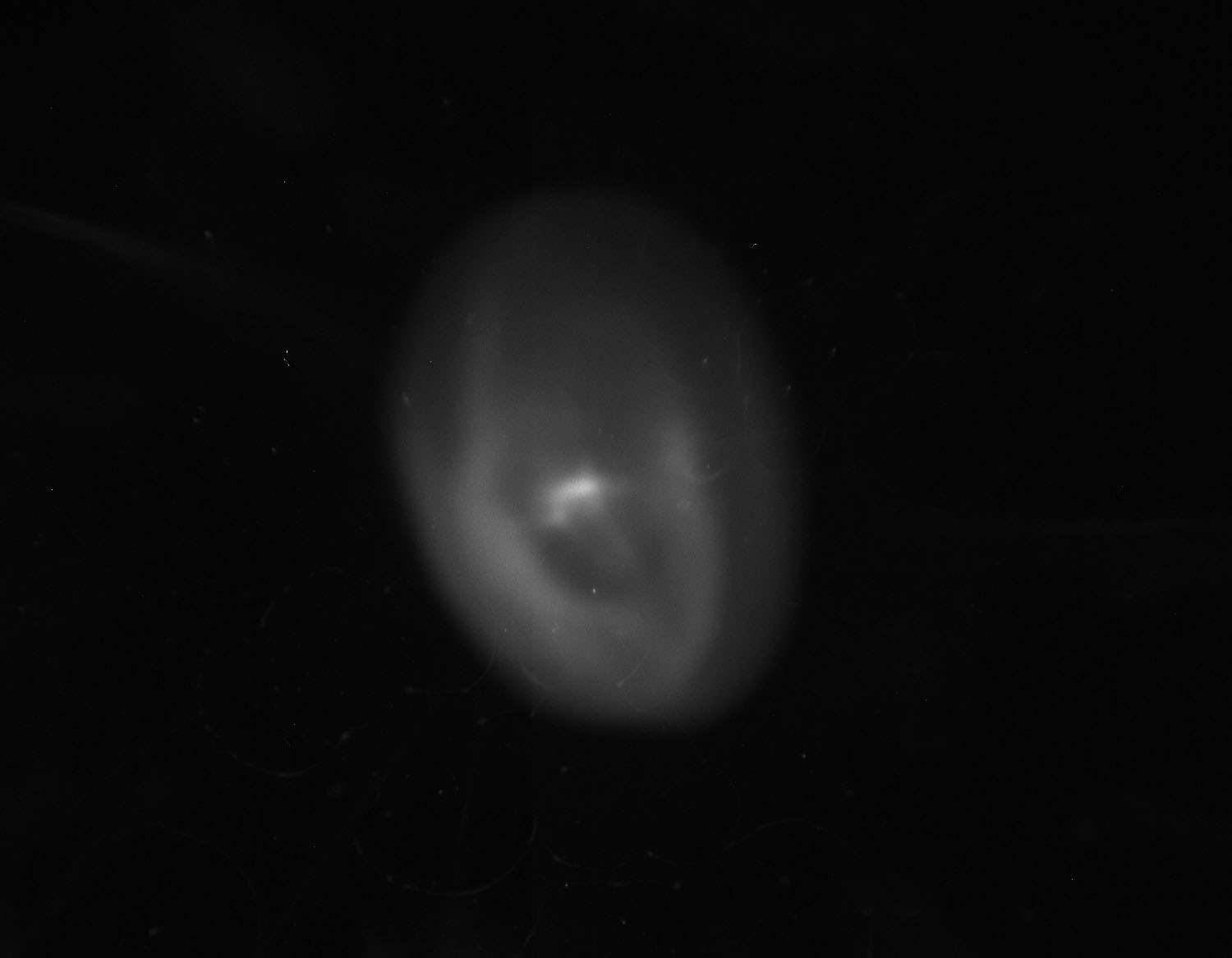 70A
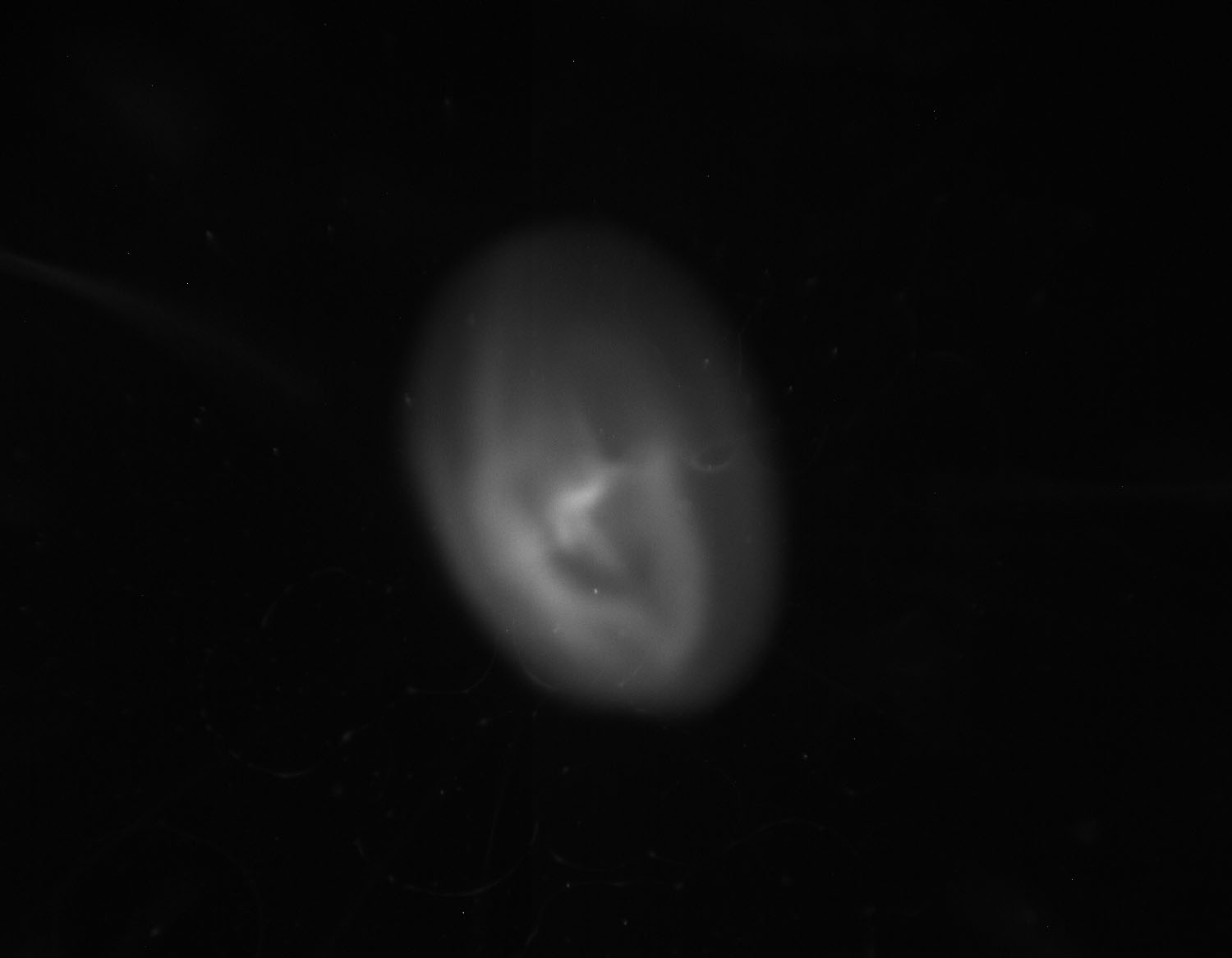 50A
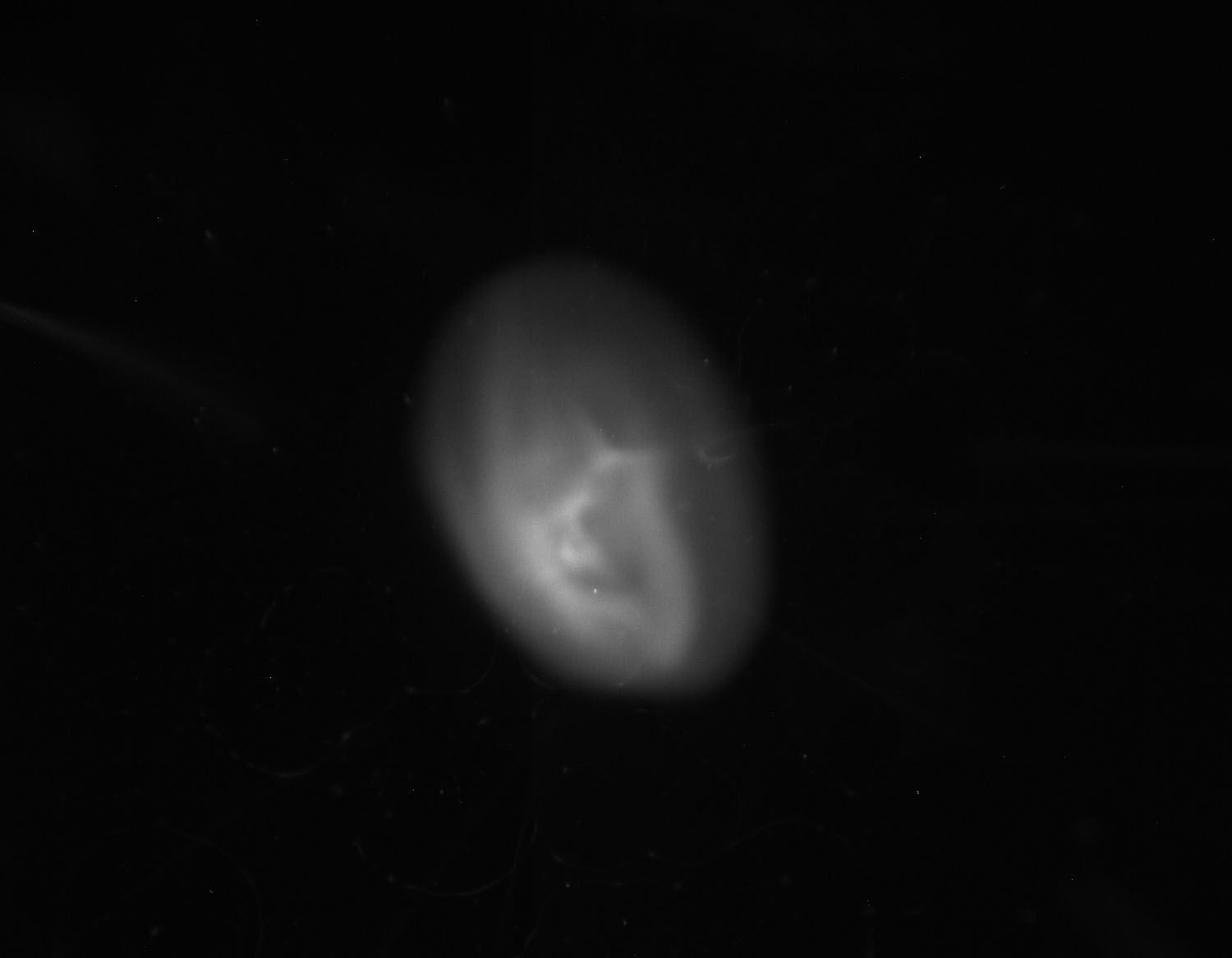 30A
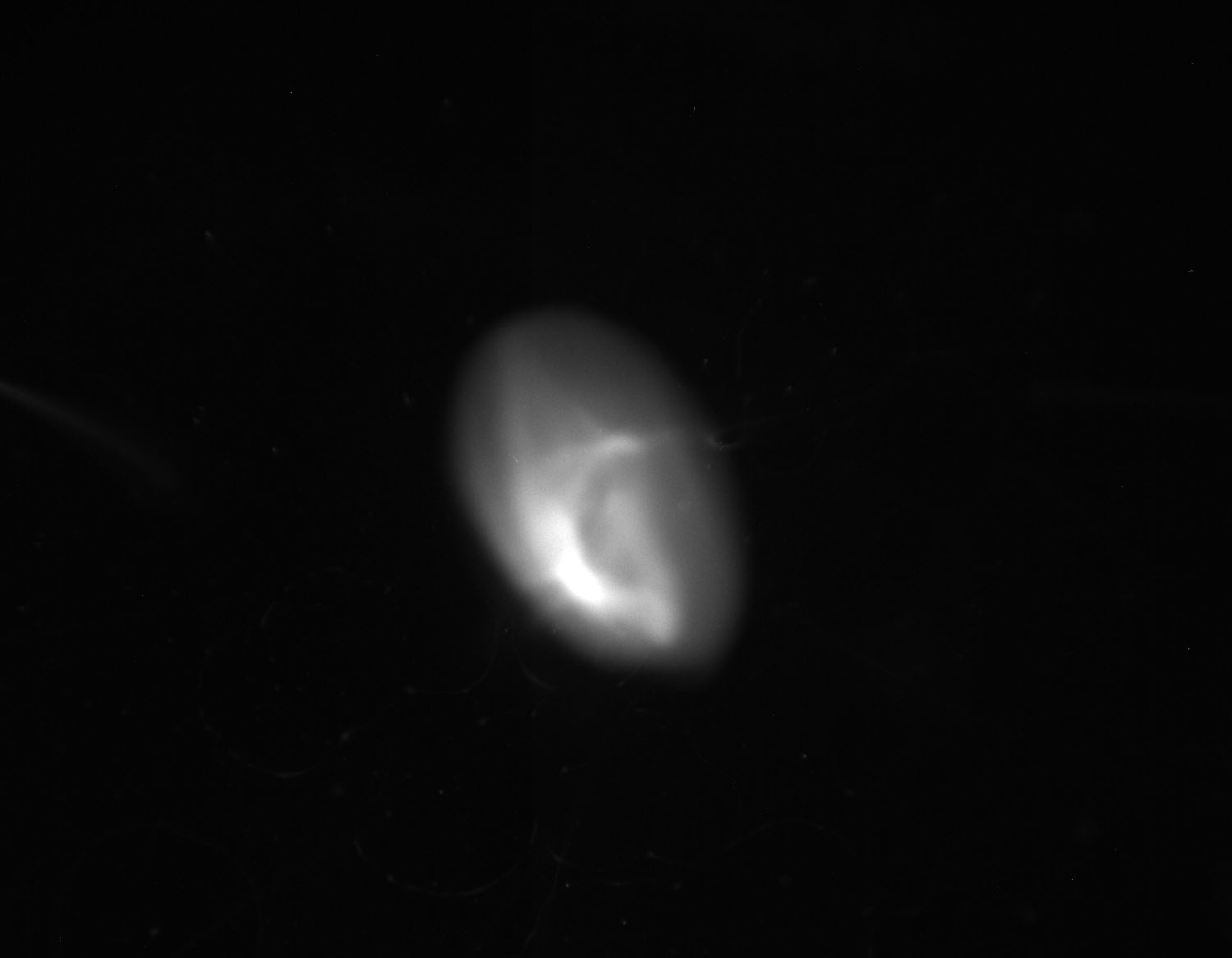 0A
Presenter | Presentation Title
6/24/2016
Measurements of FAST solenoids
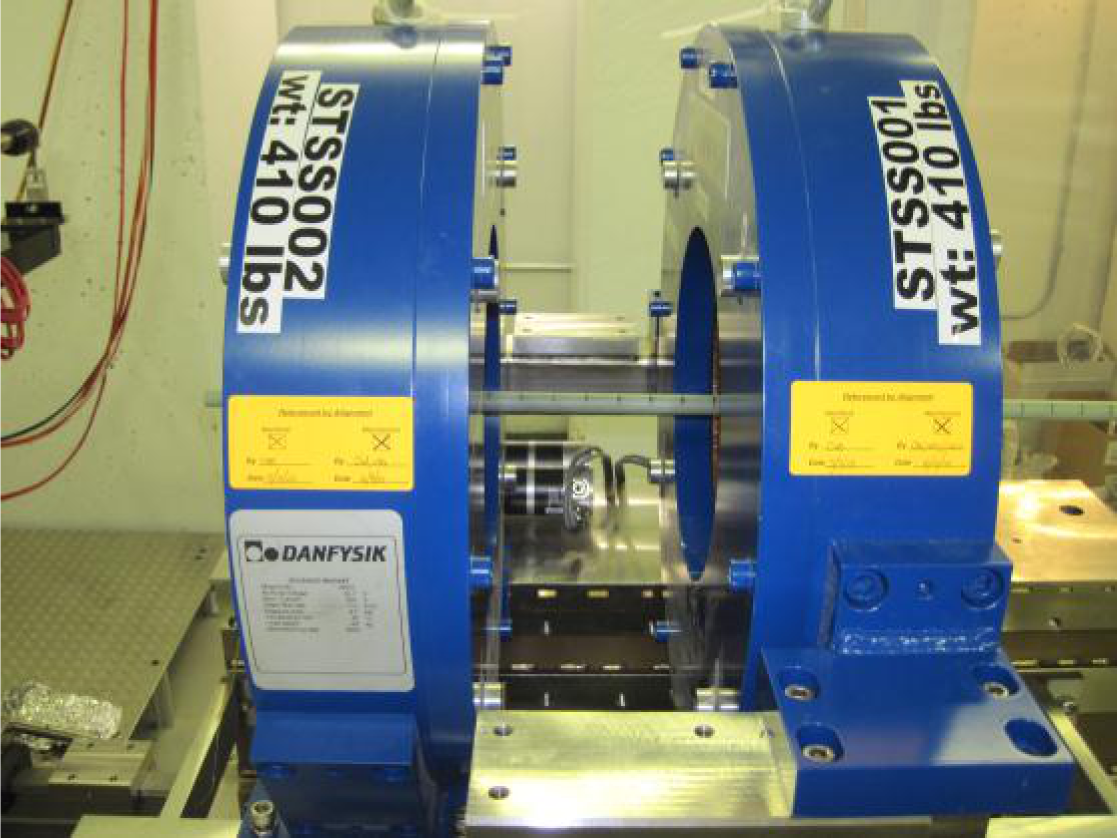 Darren J Crawford et al.
4
Presenter | Presentation Title
6/24/2016
ASTRA and toy models for solenoids
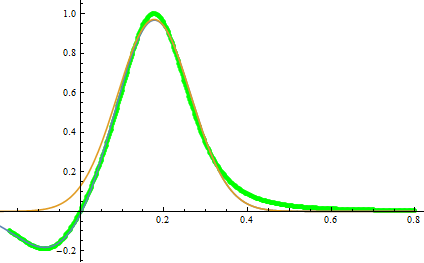 H, arb
Ibuck/Imain=0.2
Green – initial ASTRA model
Blue – two gaussian fit
Orange – only “main” Gaussian
Red – toy model (also E = E gun from start)
S, m
5
Presenter | Presentation Title
6/24/2016
Toy model
Second moments, pixels^2
Bucking Solenoid, A
6
Presenter | Presentation Title
6/24/2016
ASTRA results: bucking scan
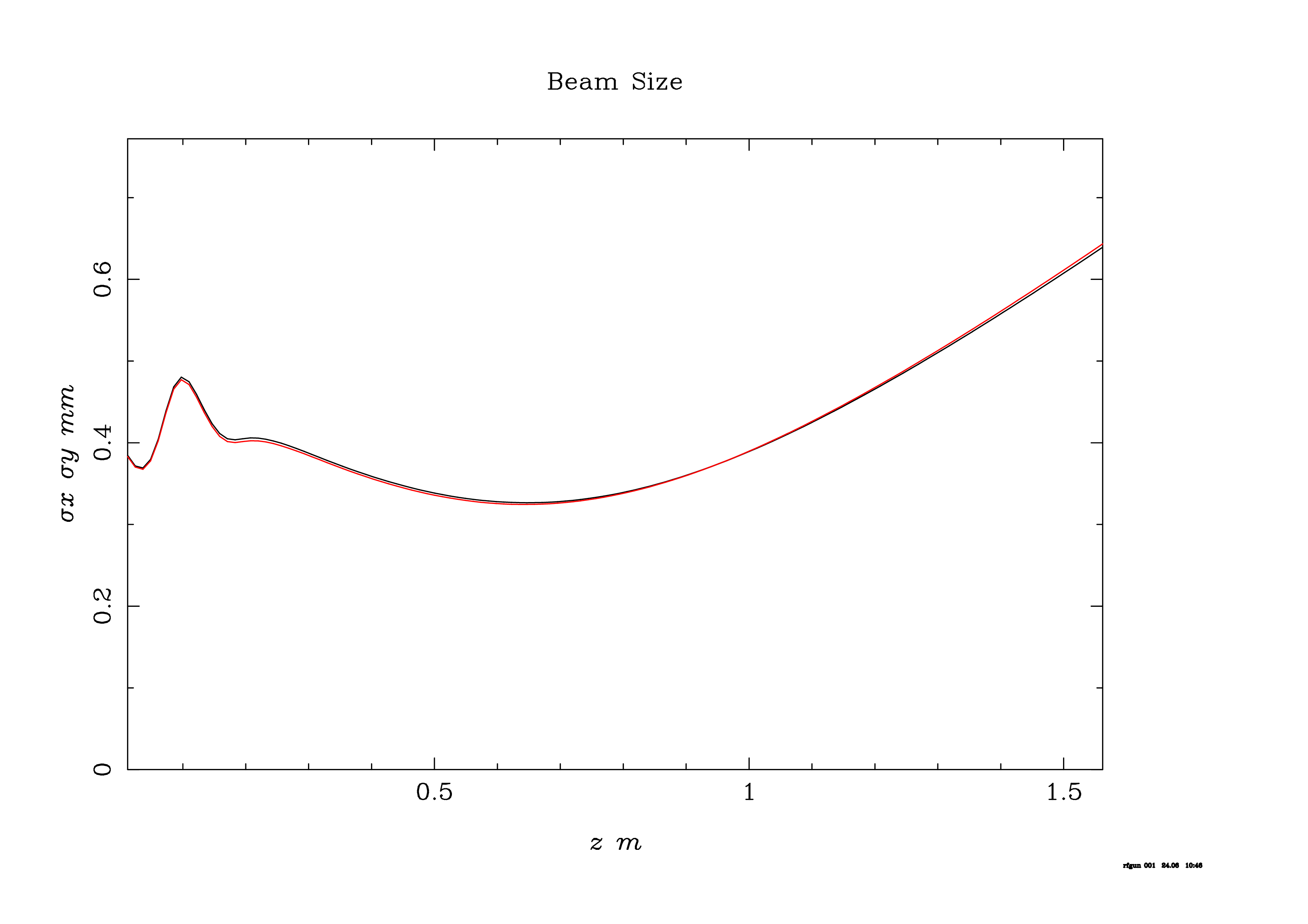 No bucking
Inverted
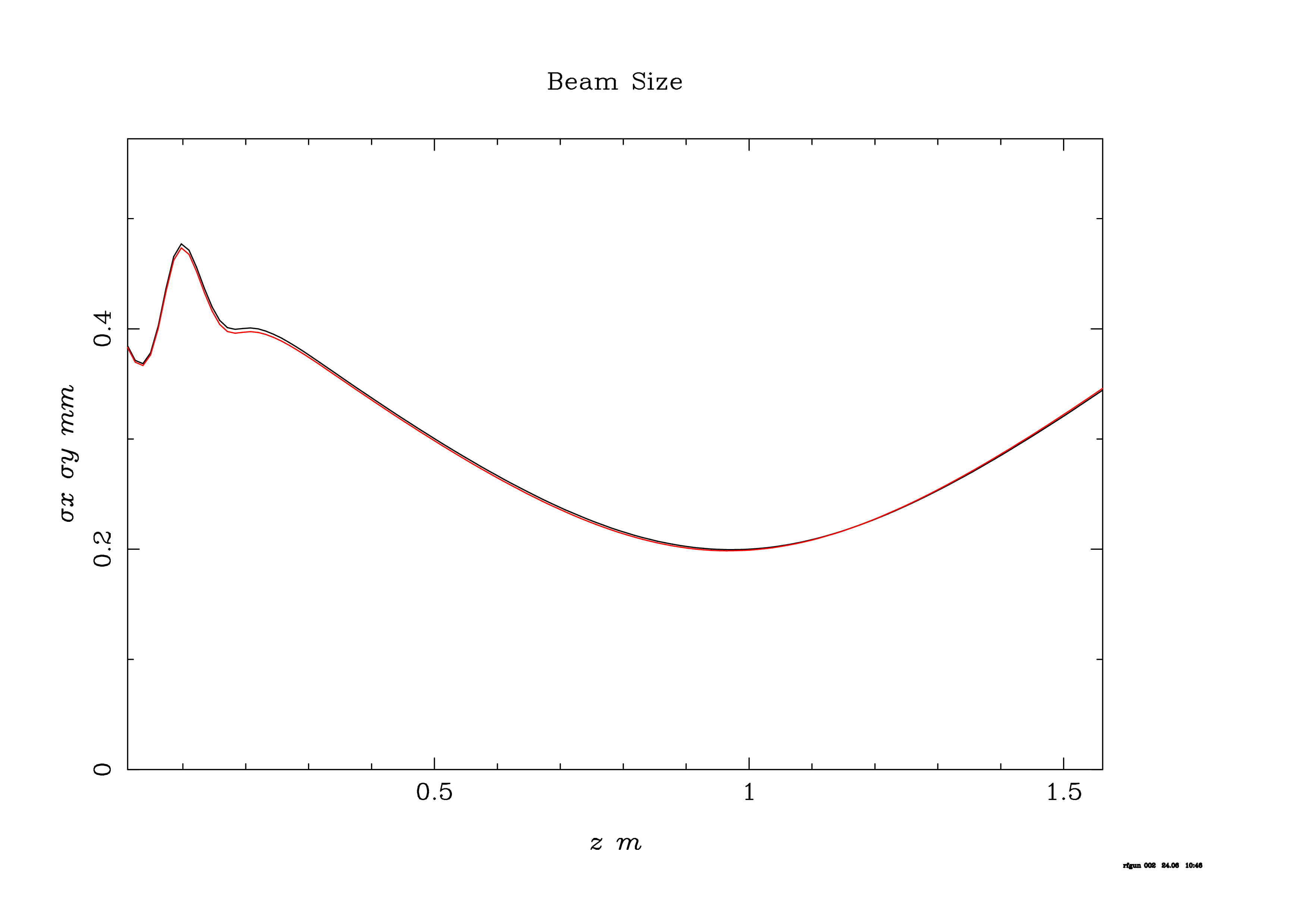 Full comp
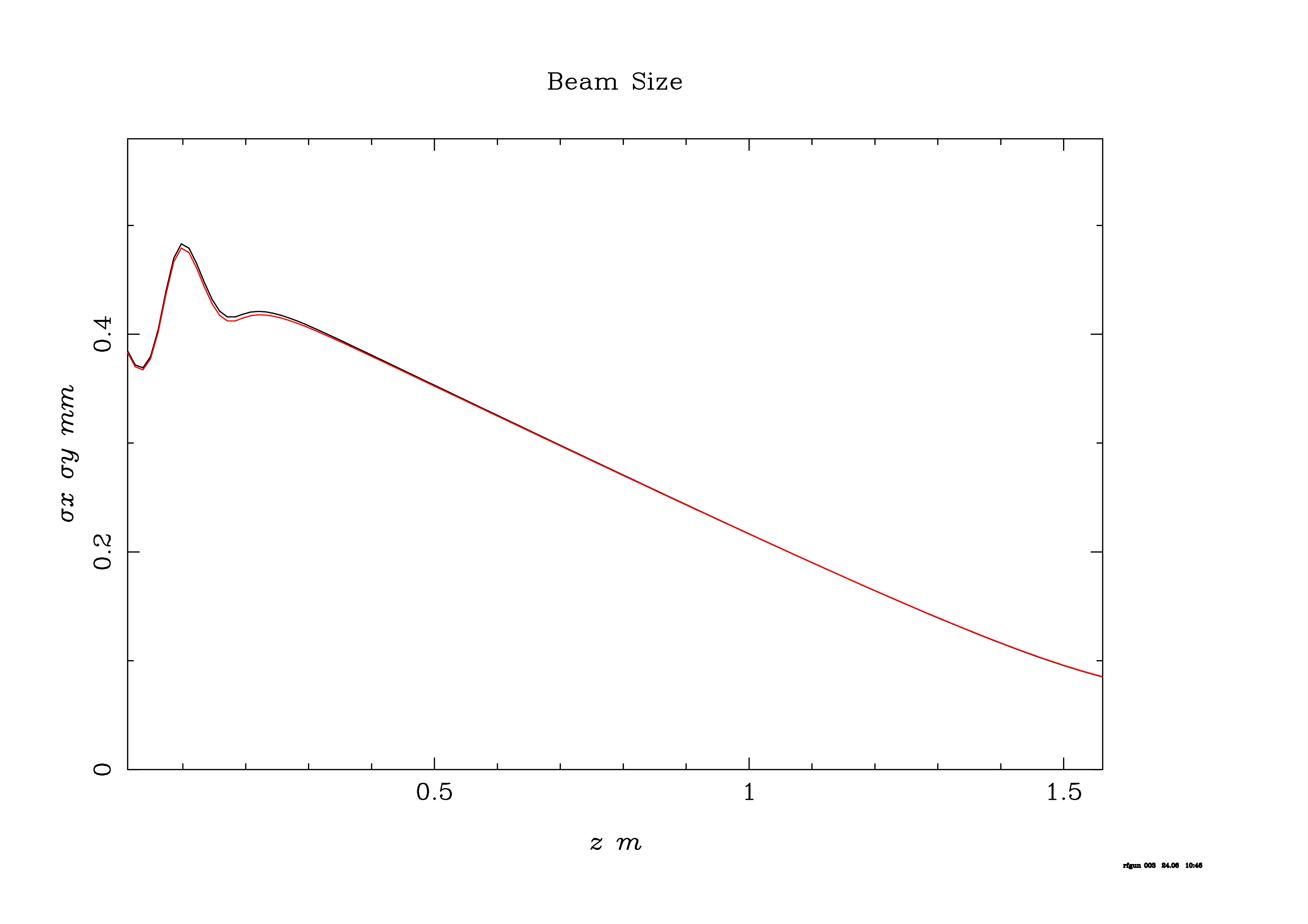 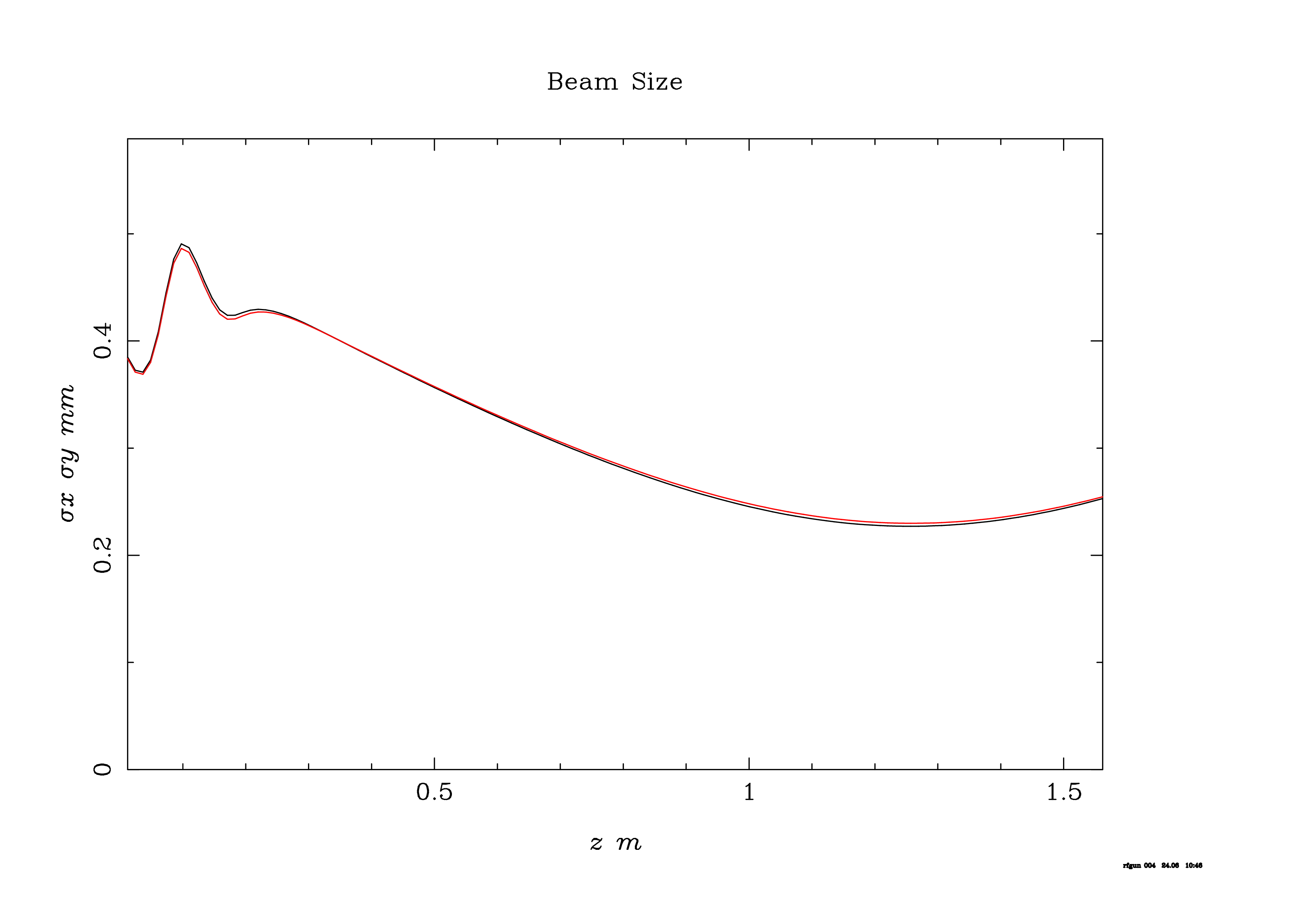 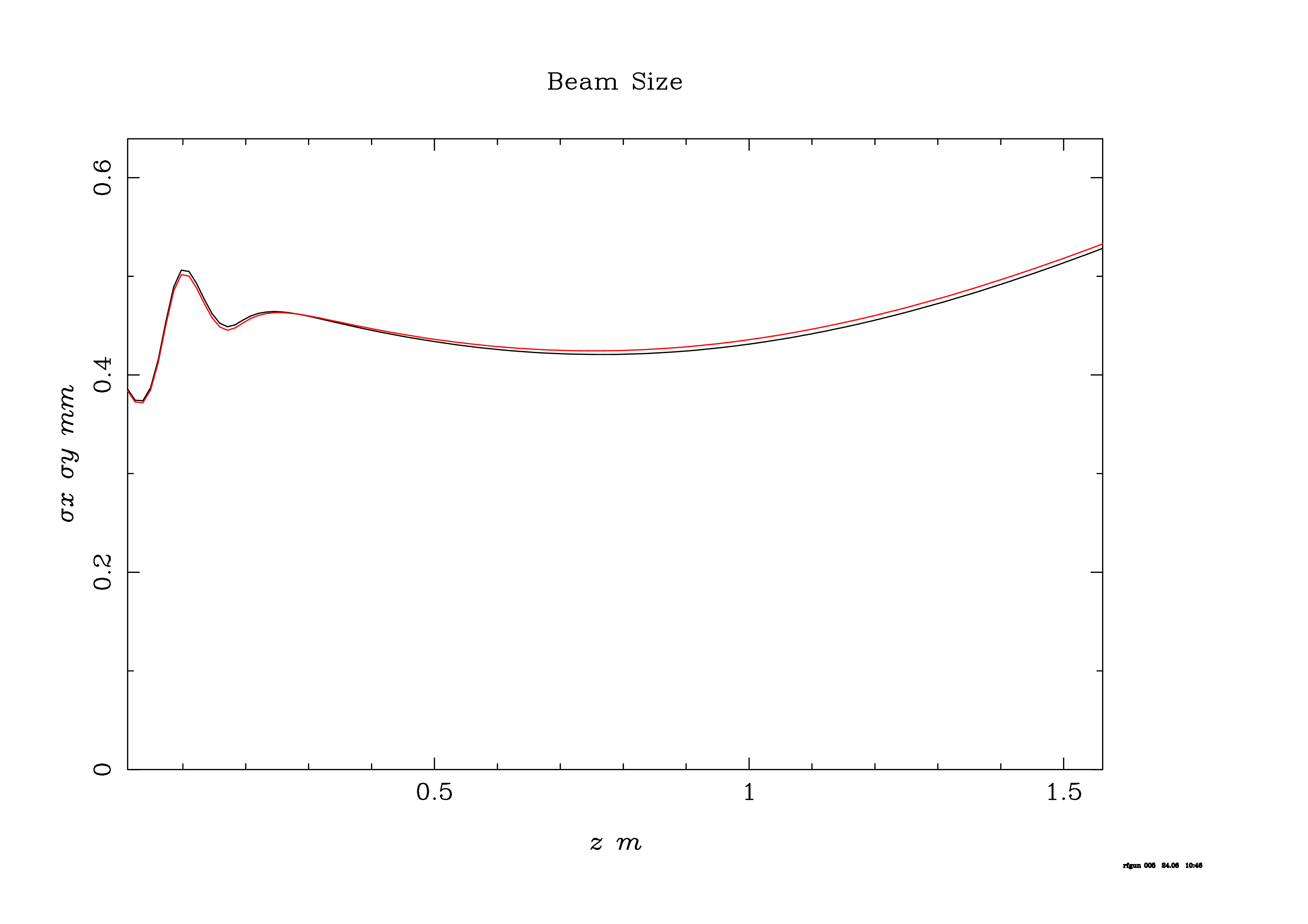 Over comp
Strong over comp
7
Presenter | Presentation Title
6/24/2016
ASTRA results: main scan
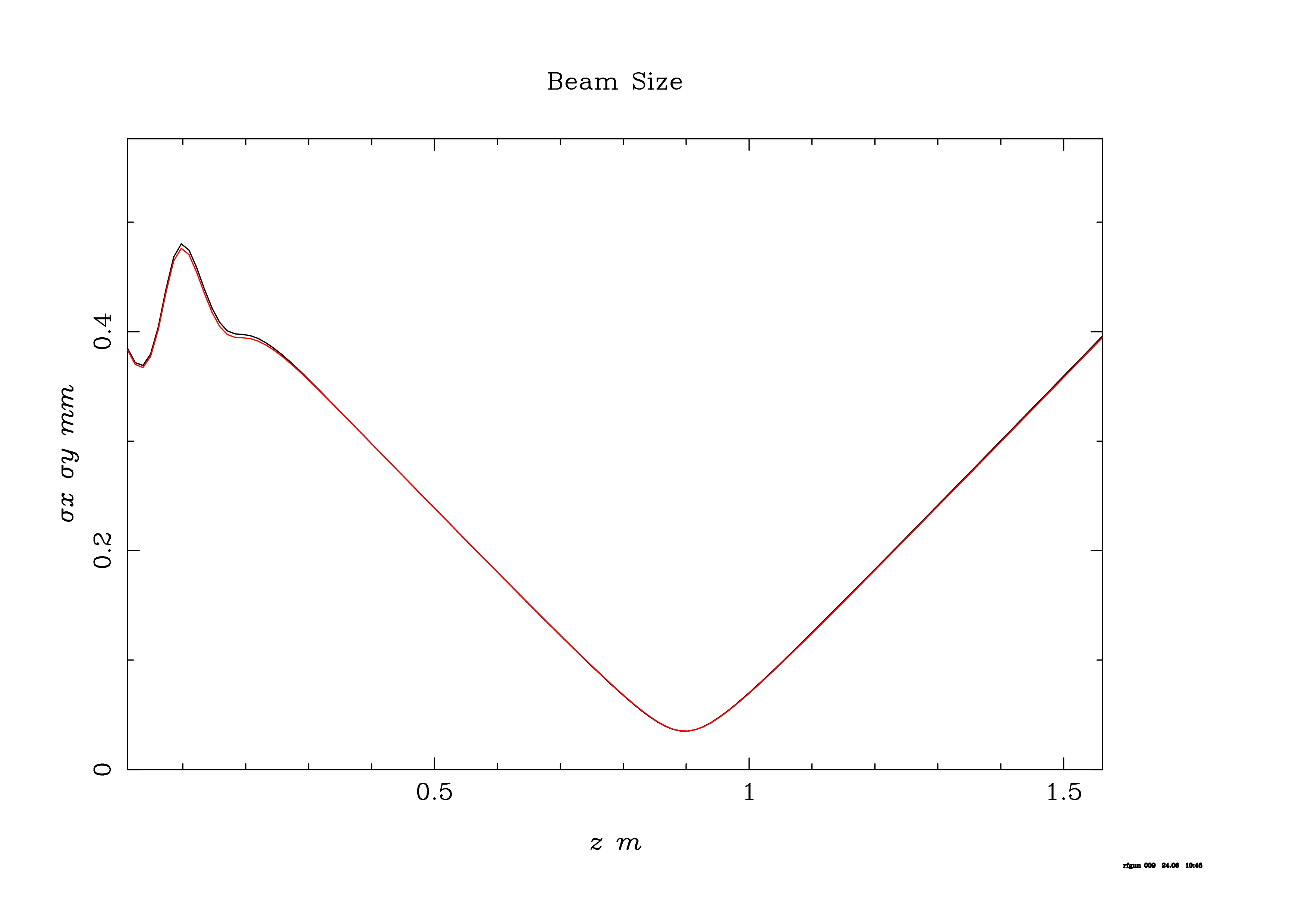 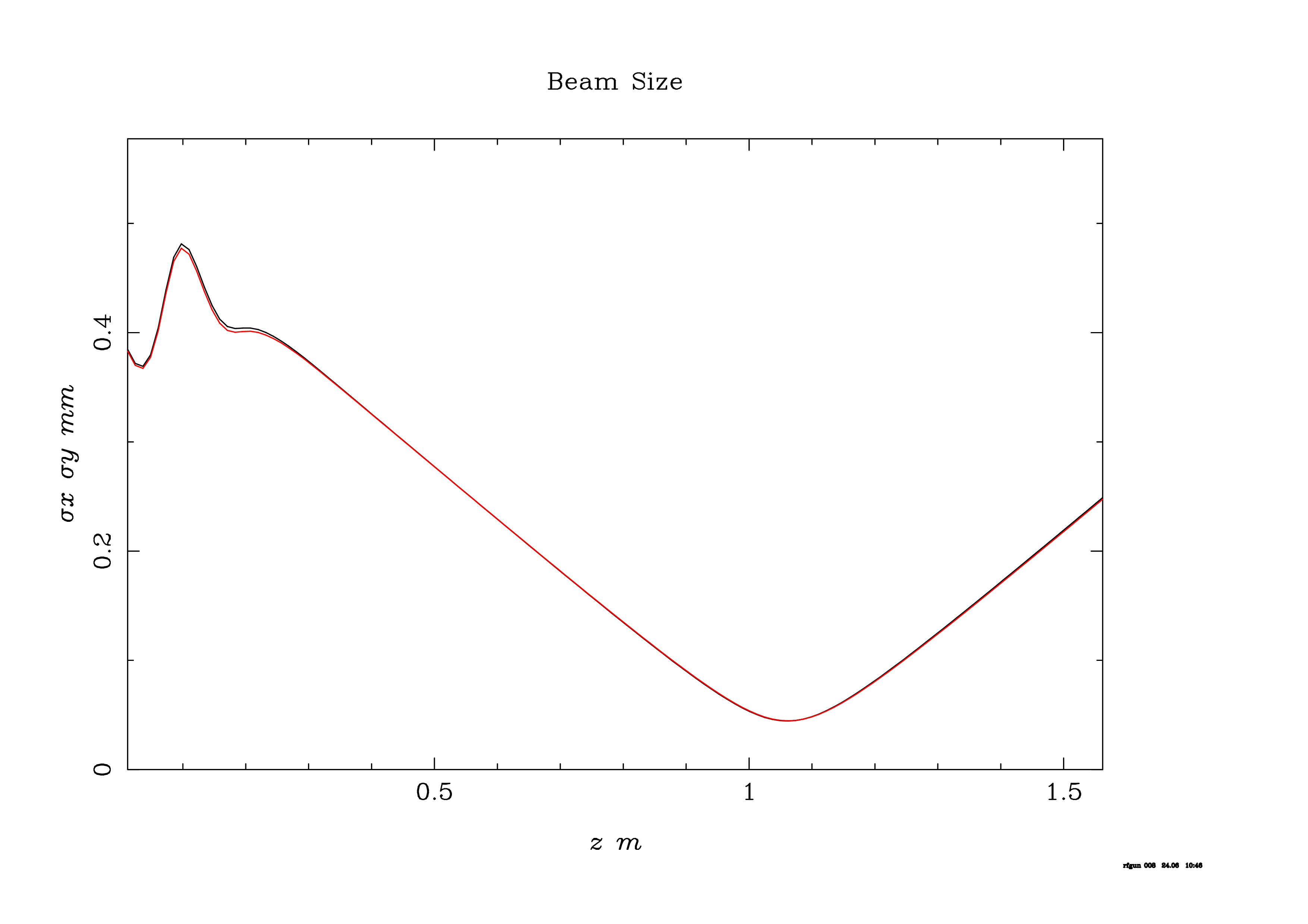 8
Presenter | Presentation Title
6/24/2016
Conclusion
Bucking solenoid scan dose not indicate that we can cross conditions with zero solenoidal field at cathode.
9
Presenter | Presentation Title
6/24/2016